Cord Blood – Request Info
Directions to Request Information concerning Cord Blood  
Go to www.givecord.org
Review all about cord blood options by moving thru the ITxM’s web-based application or by completing a request by going to: 
“Request Information”  (Main Menu – Red Box w/ envelope).
Complete the form and submit.

An ITxM representative will contact you to get your informational packet concerning cord blood out to you.
Log out of ITxM Cord Blood website when finished and return as you need to for educational information  and to register to donate.  
If more questions, contact ITxM at:
Mary Wiegel – Program Manager
412-209-7479 (office)           
 cbinfopgh@itxm.org
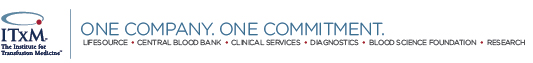